TRAVEL RETAIL FINDER
Updated: May.17.2013
Overview
Launch Market: NA, Argentina, Uruguay, Brazil, Mexico (LAT AM), UK, Germany, Norway, Sweden, Denmark (Nordic), HK, Vietnam, Indonesia, Philippines, Taiwan, Singapore, Thailand

Situation: Clinique Travel Retail is developing a Global Facebook application with the intention of leveraging digital to further engage consumers

Objective: Build awareness around Travel Retail locations, events and exclusives

Strategy: 
Build one common build for all markets, viewable in consumers language of choice
Available on PC, Tablet and Mobile
Launch on Clinique Facebook Fan Pages for each global market
Ability to leverage build on additional digital properties such as Global & Affiliate’s .coms
Easy for TR Admin to add/remove locations, events and exclusives
(later phase) Develop TR specific CRM program for frequent travelers

KPIs:
Visits to build
Visits by country
Visits by device: PC vs Tablet/Mobile
Markets of interest
Language of choice
Click-through to affiliate sites
2
Corporate Strategy & Brand Pillars
3
360 Marketing
Travel Retail Build
4
Concept: Page I
Not for design, For sapplet content requirements only.
LANGUAGE SELECTOR
Language
Go
IMAGE
Ad Space for Travel Retail Specific Events, News, ETC
HTML?
Jetting Away?
Find Clinique at our Duty Free Shops around the world.

Clinique in Hong Kong
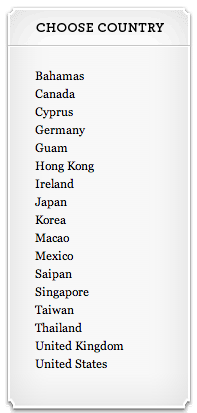 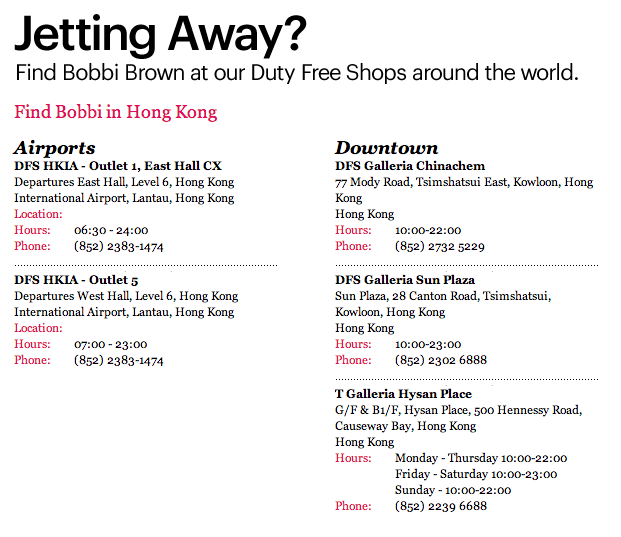 5
Continue “page scroll” on next page
Concept: Page II
Continuation from previous page
Not for design, For sapplet content requirements only.
IMAGE
Exclusives Kits on the go
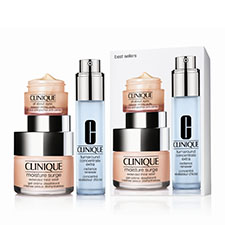 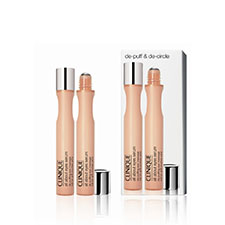 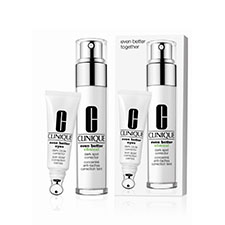 Best Sellers
Three of Clinique’s most popular skin care experts in one value-packed set. Allergy Tested. 100% Fragrance Free.
De-Puff & De-Circle
Jet-lagged? Give eyes a wake-up call anytime, anywhere with this duo of instant refreshers. One for home, one for travel. Ophthalmologist tested, of course. Allergy Tested. 100% Fragrance Free.
Even Better Together
Meet your luminous future when you tame dark spots and circles. Formulated for Asian skins. Allergy Tested. 100% Fragrance Free.
If possible, these two sapplets should look as though they’re one
On_activation of any of the franchises, the request is that the sapplet expands “in a dynamic manner” to reveal the different sizes. Up to 4 sizes. The franchises would be updated very infrequently.
IMAGE
Exclusives Sizes
Moisture Surge
Repairwear Laser Focus
Pore
Even Better Clinical
Turnaround
6
Concept: Page III
Not for design, For sapplet content requirements only.
Continuation from previous page
What’s Your Go-To Clinique Item When You Travel?
IMAGE
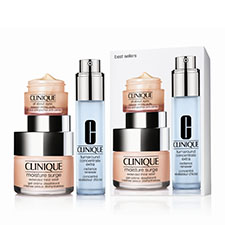 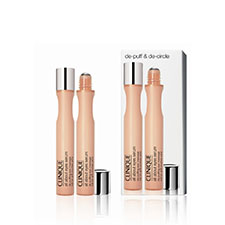 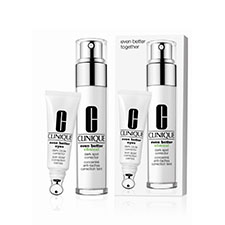 Turnaround
All About Eyes
Even Better Clinical
Want to Learn More About Clinique Promotions and Events? 
Sign-up to receive Travel related news and special offers.
email
Go
FORM BUILDER
7